Pembahsan Visi dan Misi Organisasi Penghayat Marapu
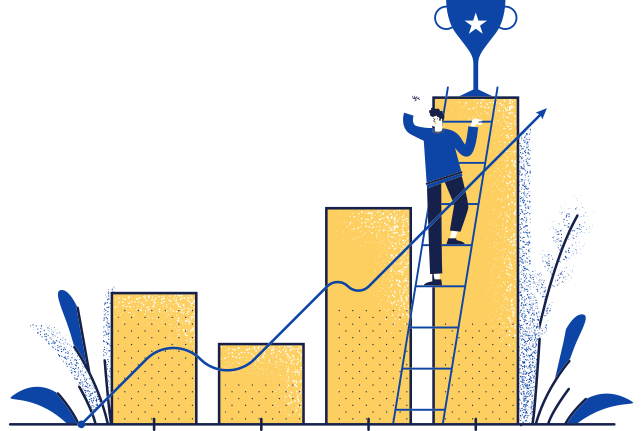 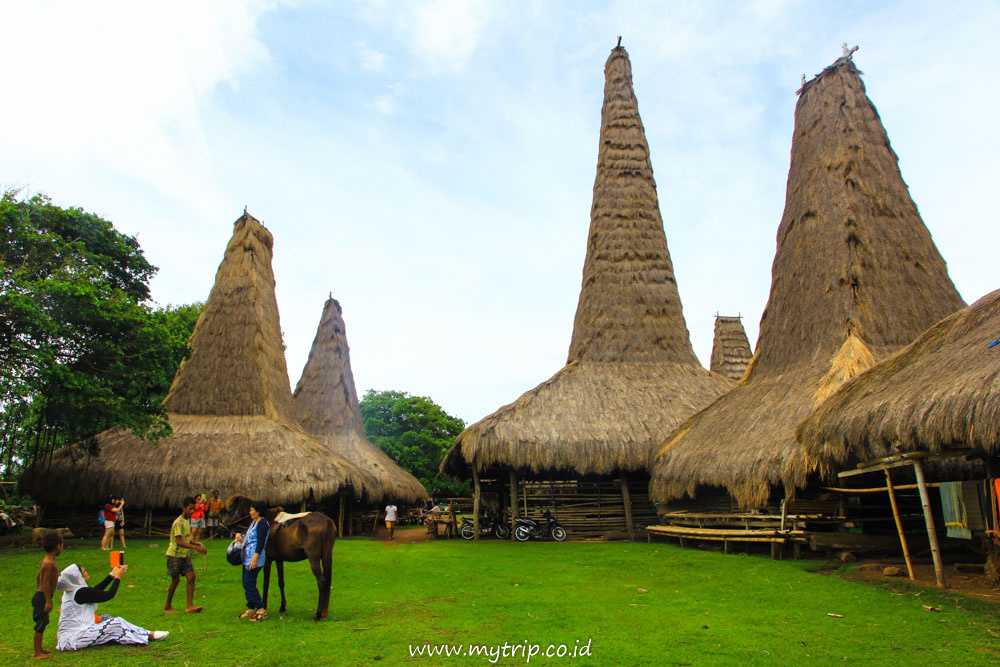 UMA MBATANGU
R. A. Kartini
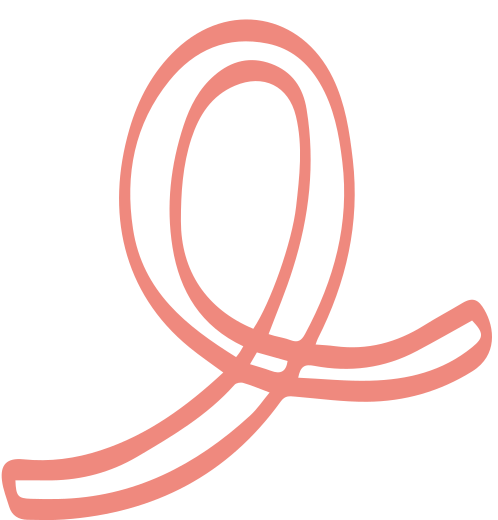 Pengertian Visi 
dan Misi ?
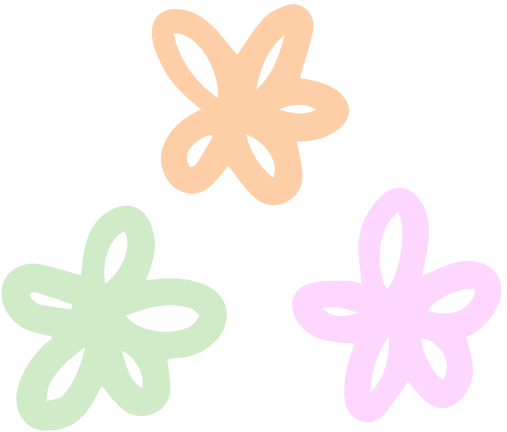 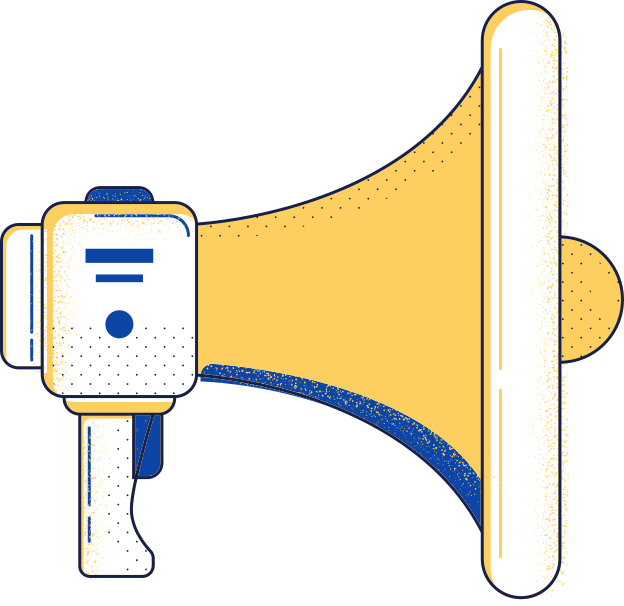 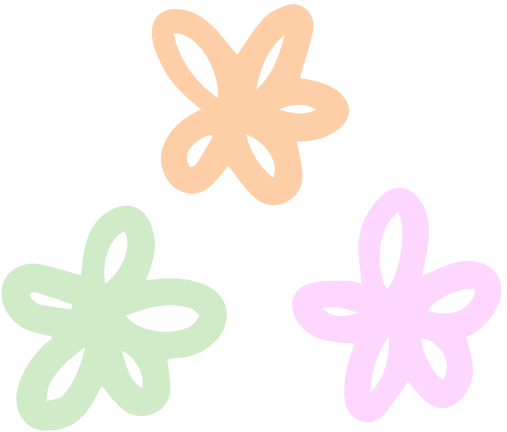 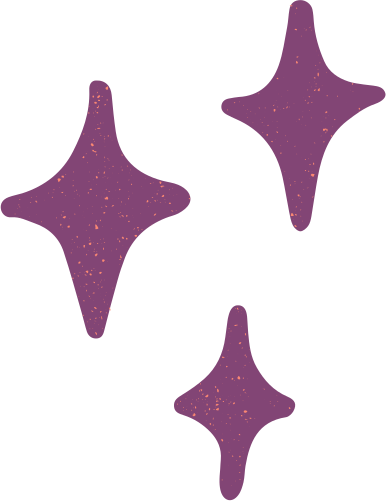 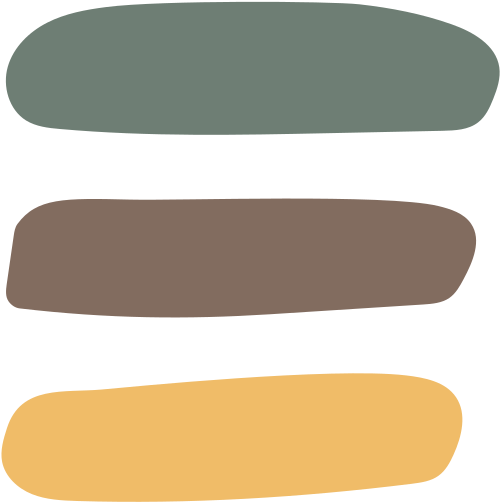 Visi
Tujuan masa depan satu organisasi suatu organisasi
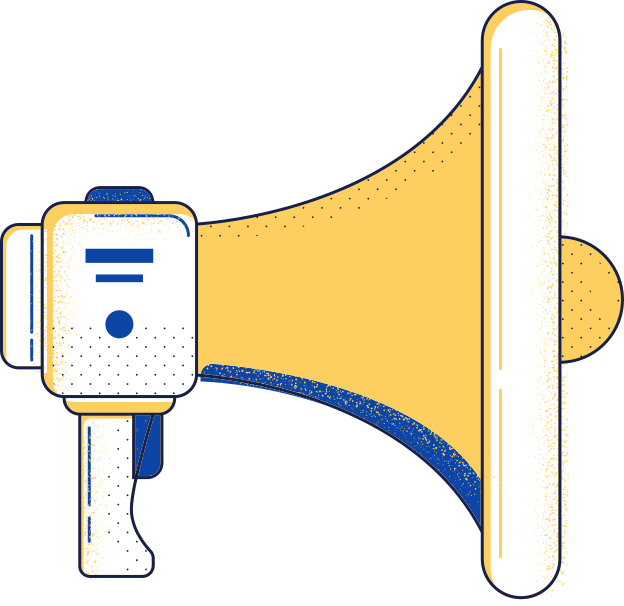 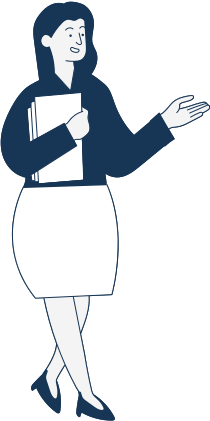 Misi
suatu proses atau tahapan yang harus dilalui/ lakukan oleh satu lembaga/organisasi agar bisa mencapai tujuan yang diharapan.
Mengapa Perlu ada visi dan Misi ?
Memastikan setiap anggita berkeja sesuai tujuan bersama
Merupakan identitas satu organisasi
menumbuhkan komitmen dan Rasa  memiliki  akan organisasi
Visi dan Misi Badan Pengurus Marapu
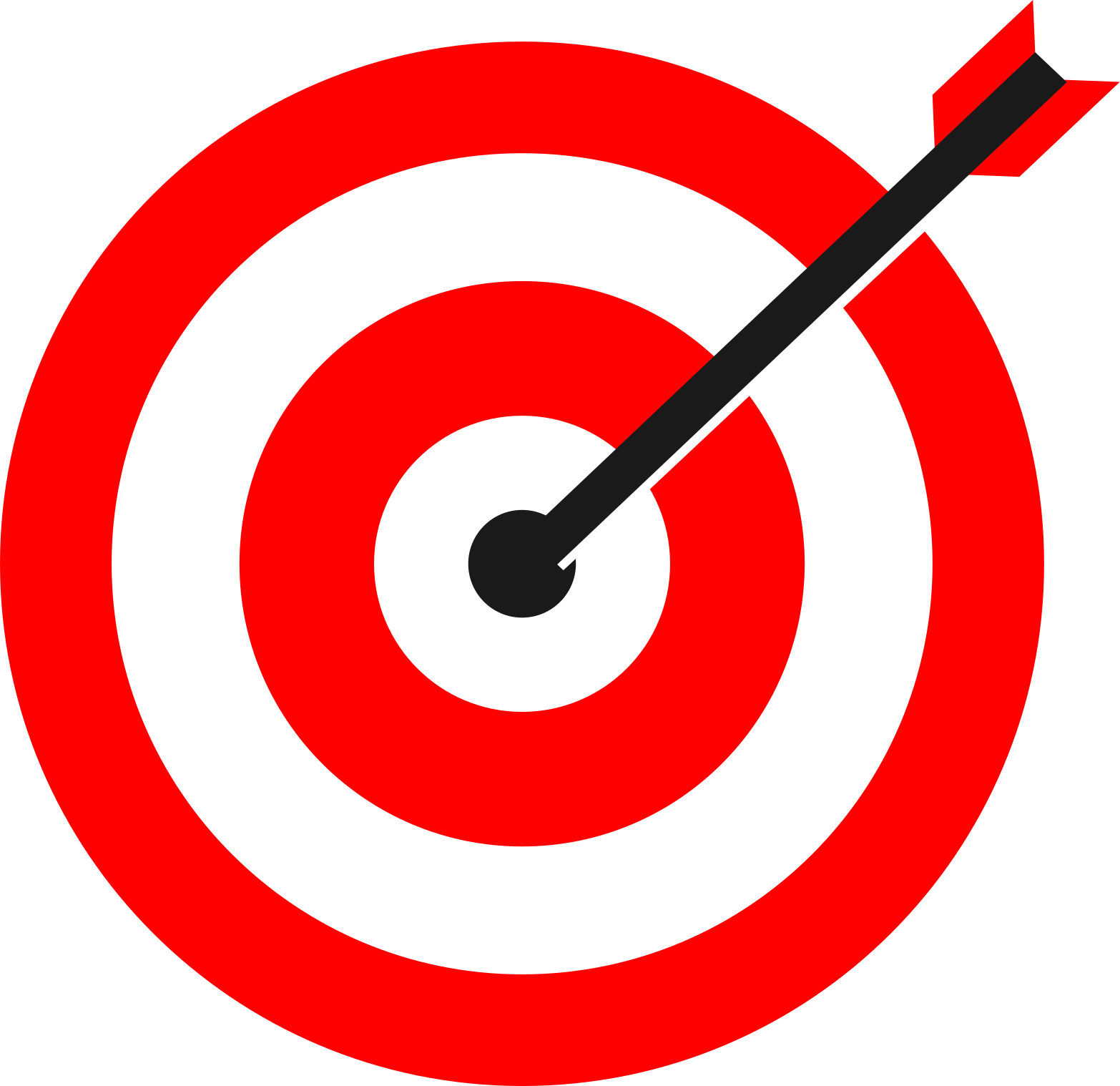 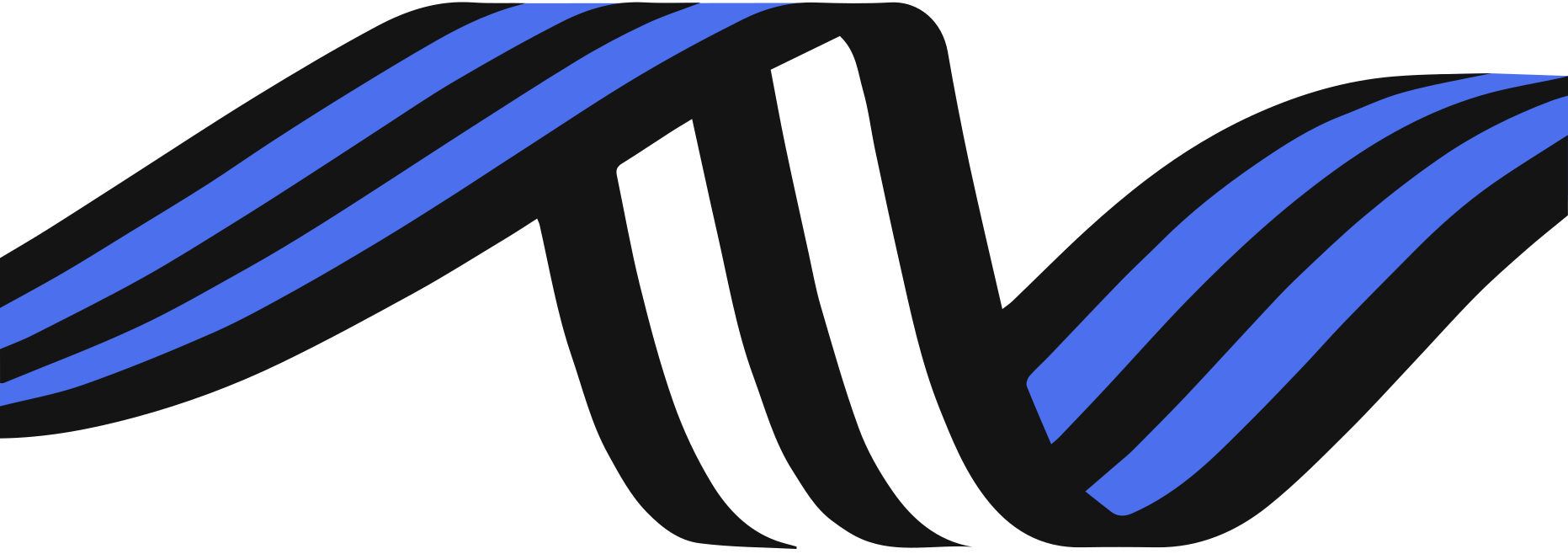 Terciptanya pelayanan terhadap hak konstitusional warga penghayat kepercayaan terhadap Tuhan Yang Maha Esa (Marapu).
Visi Badn Pengurus Marapu
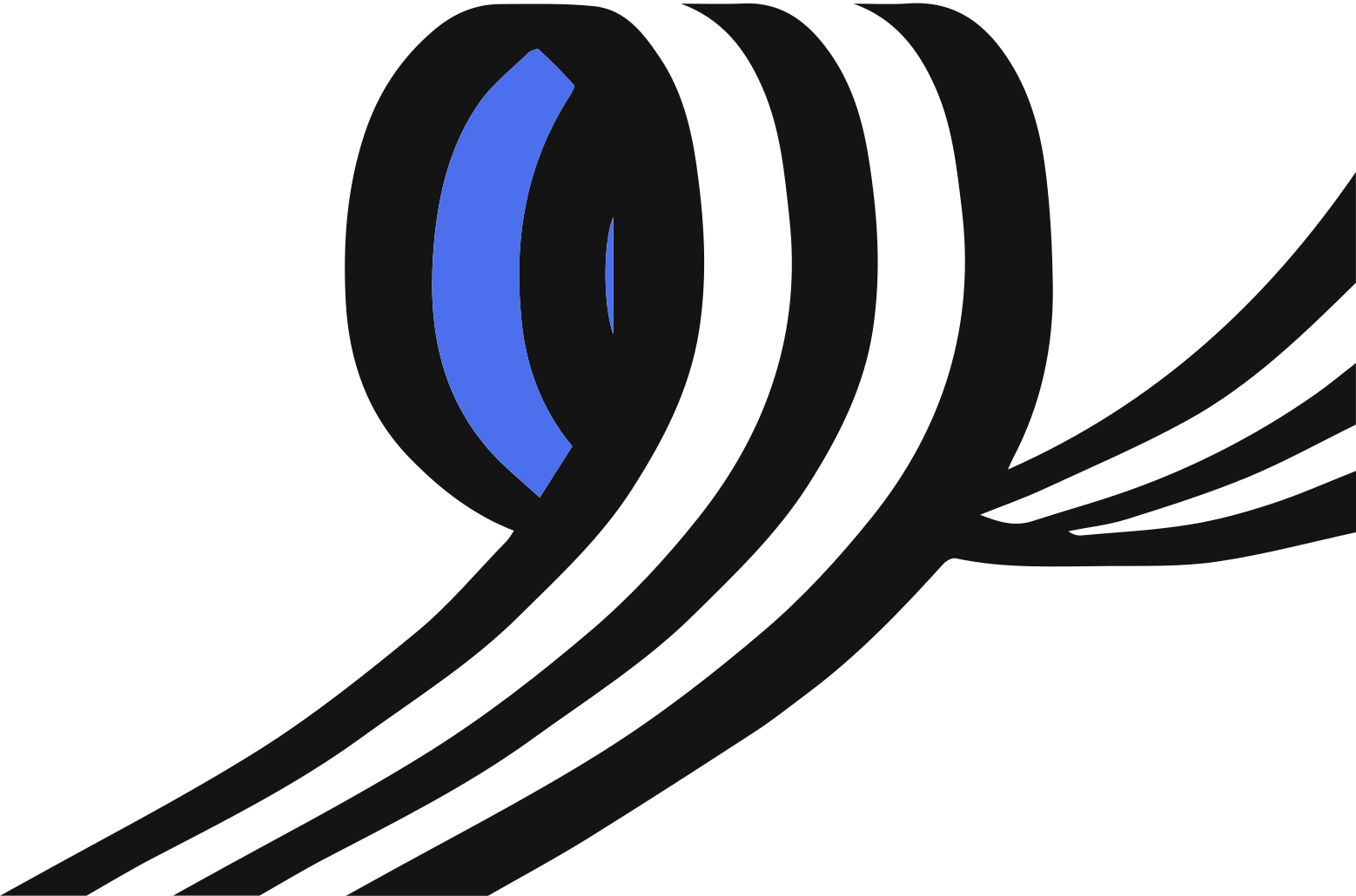 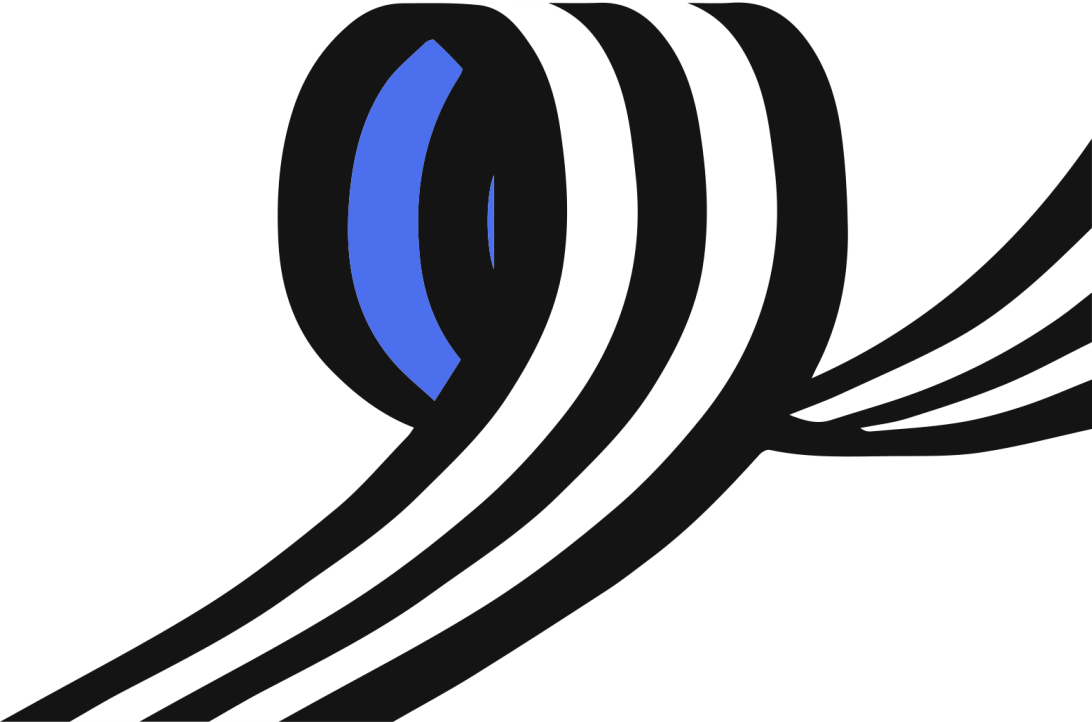 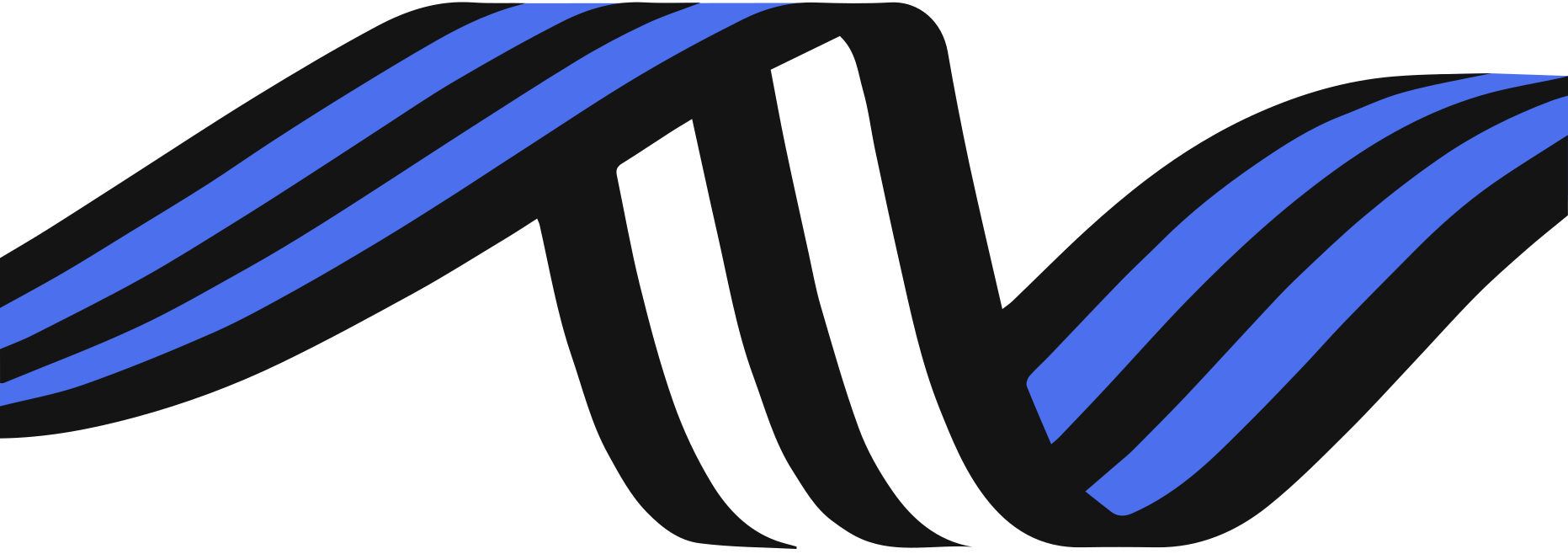 Misi Badan Pengurus Marapu
Mengupayakan terbentuknya pengurus penghayat Kepercayaan Terhadap Tuhan Yang Maha Esa (Marapu)
Memperjuangkan adanya pengakuan budaya Marapu sebagai penghayat Kepercayaan Terhadap Tuhan Yang Maha Esa
Mengupayakan adanya pelayanan hak administrasi kependudukan yang sama dengan warga negara yang telah menganut agama yang resmi.
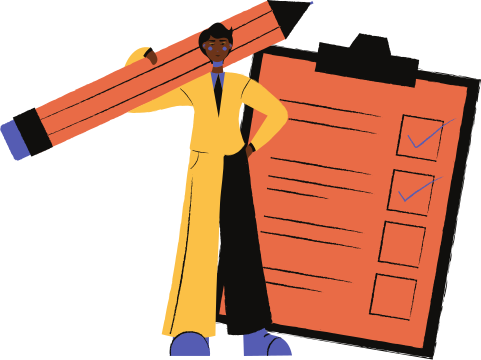 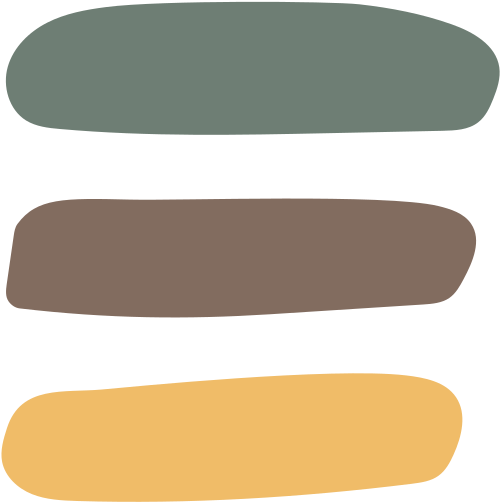 Tantangan
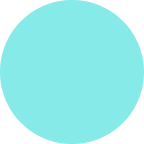 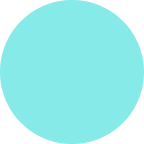 TANTANGAN
Pelibatan dalam pengabilan keputusan  (Musrembang)
Keaktifan Anggota
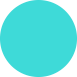 EKSTERNAL
INTERNAL
keterbatasan SDM
Hadirnya pelaku investasi yang mengeser/merusak temapt ritusl
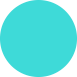 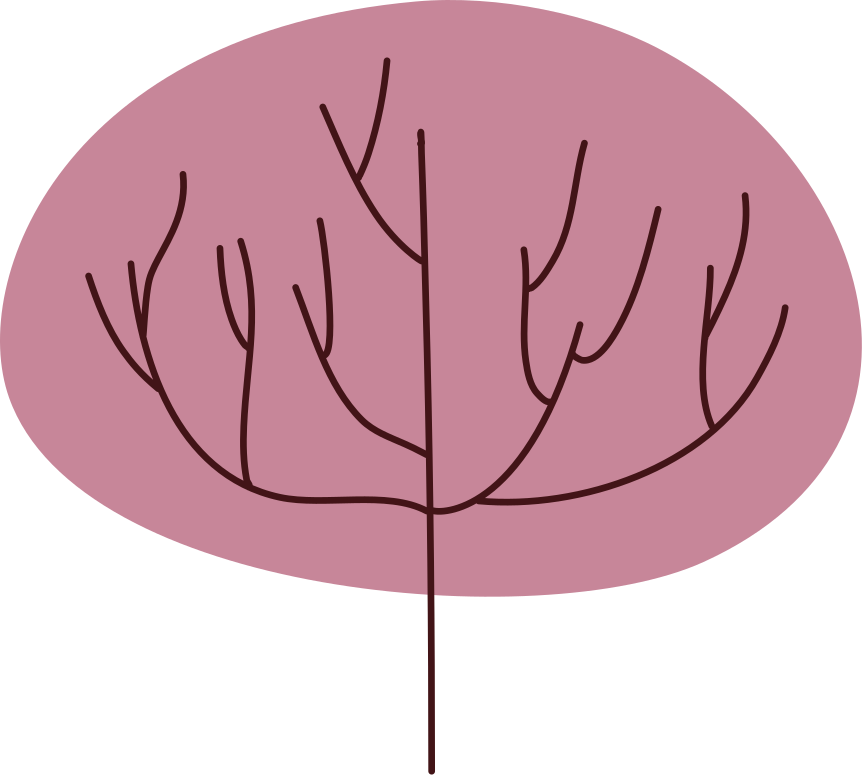 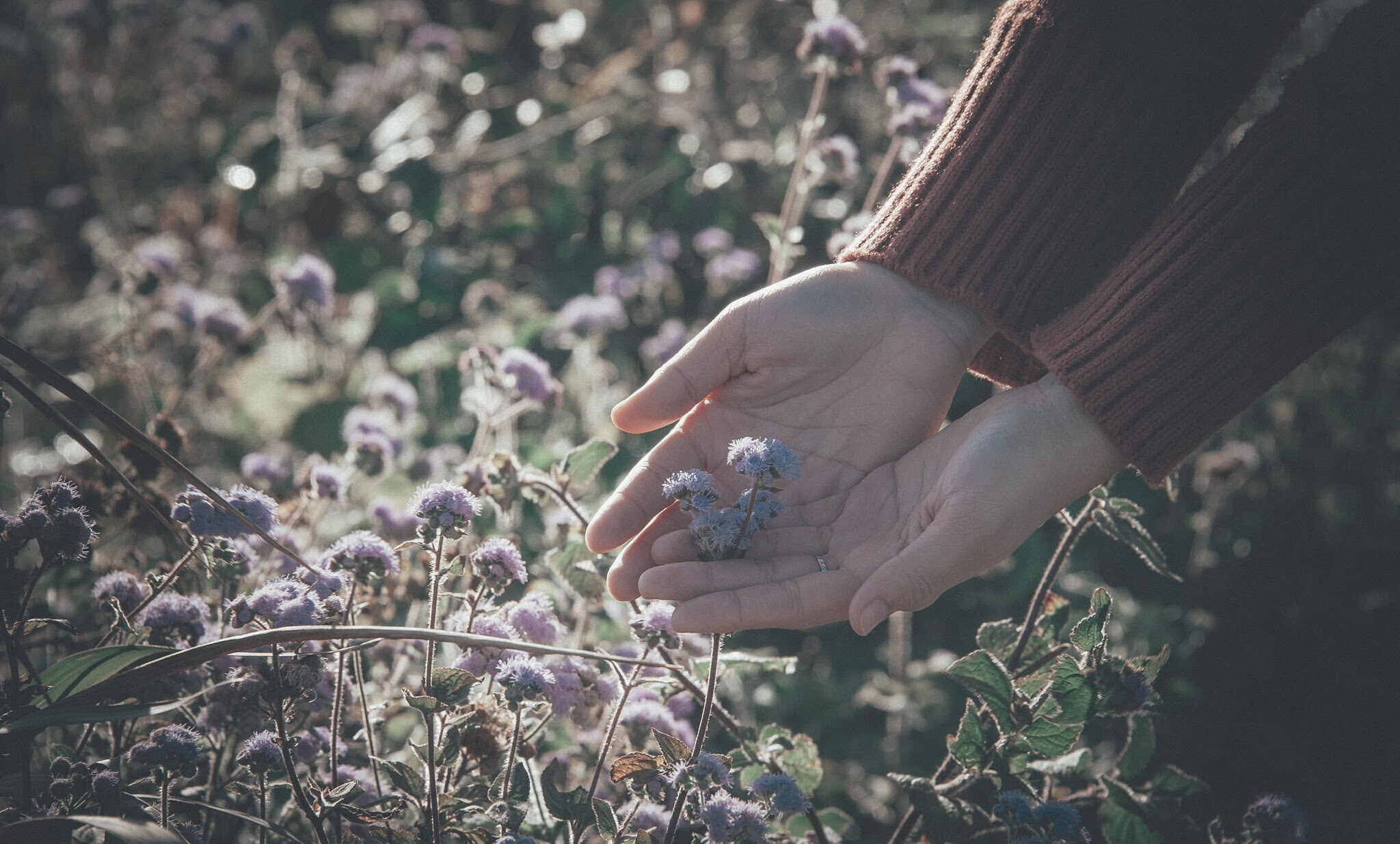 HARAPAN
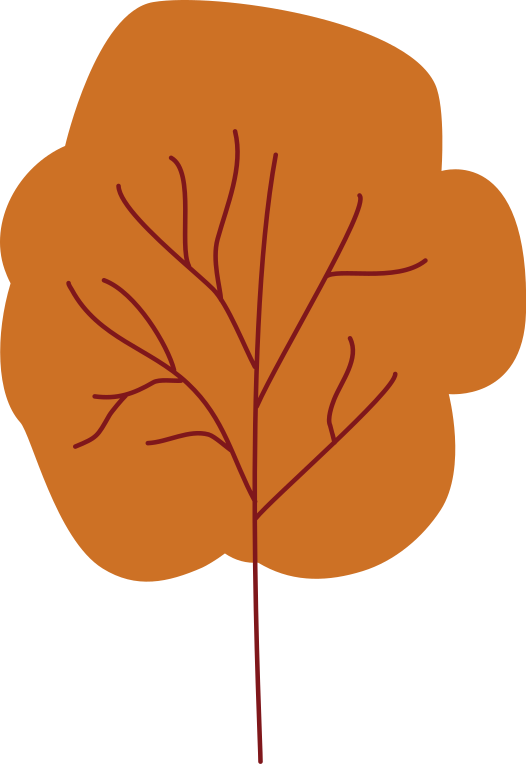 PERLINDUNGAN DAN PEMBERDAYAAN ANAK DAN PEREMPUAN
ADVOKASI
Adanya Kebijakan Terkait Anggaran Bagi Penghayat Marapu

Mendapat Pemerataan pelayanan dalam masyarakat
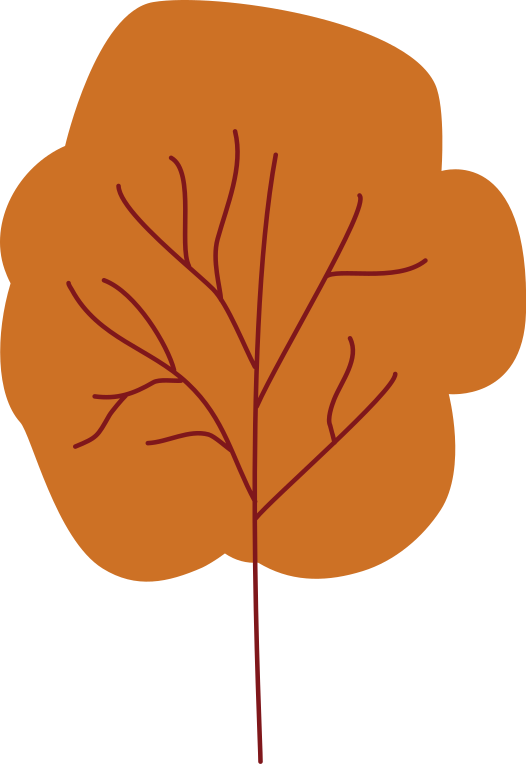 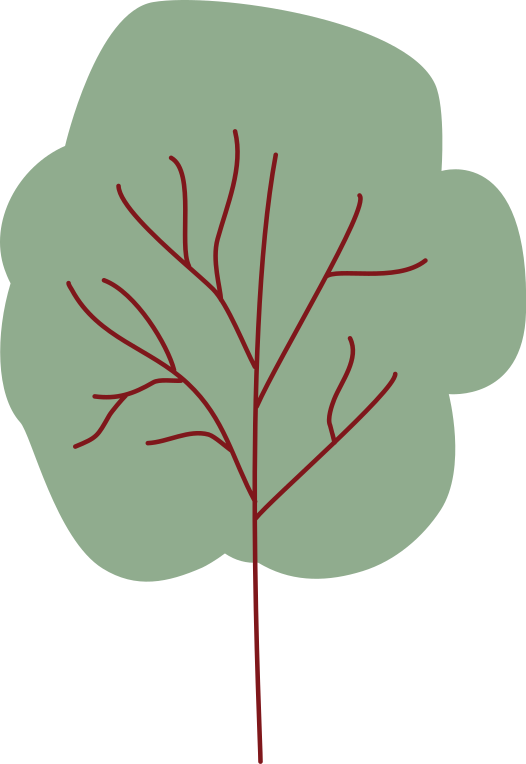 Adanya Perbup terkait Perlindungan dan Pemberdayaan Penghayat Marapu
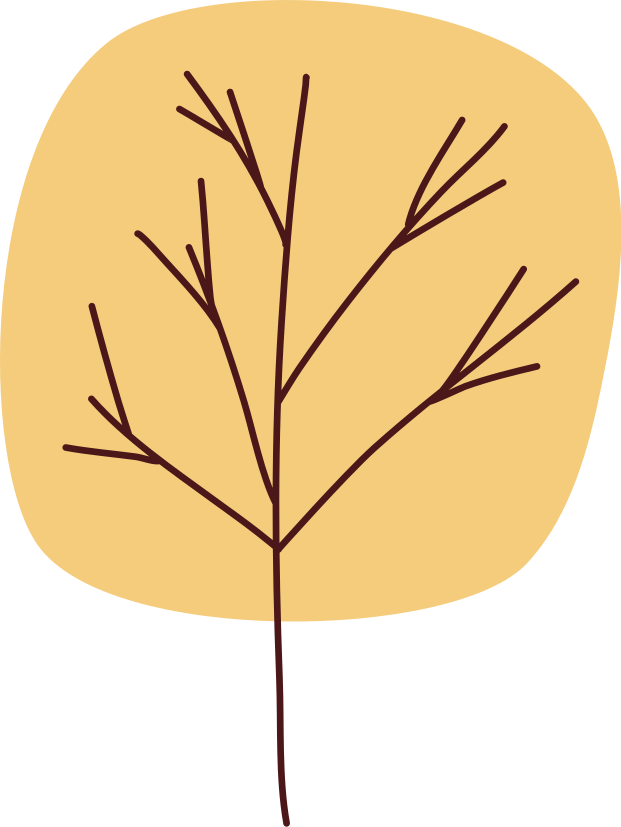 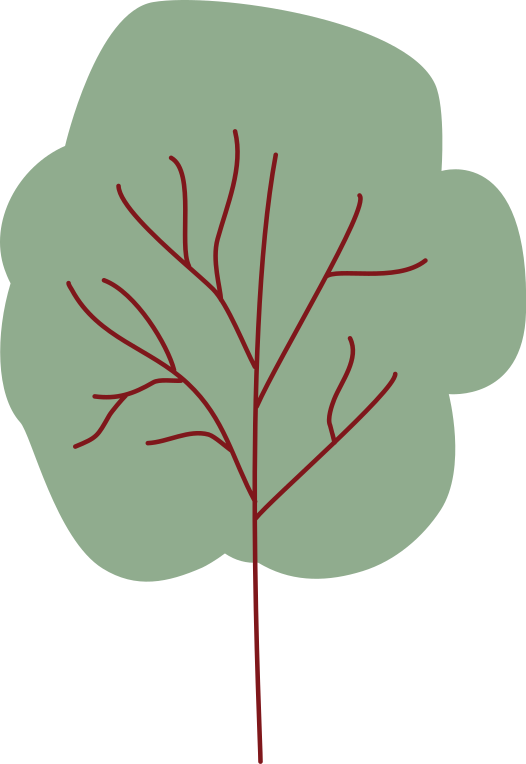 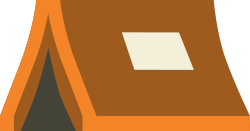 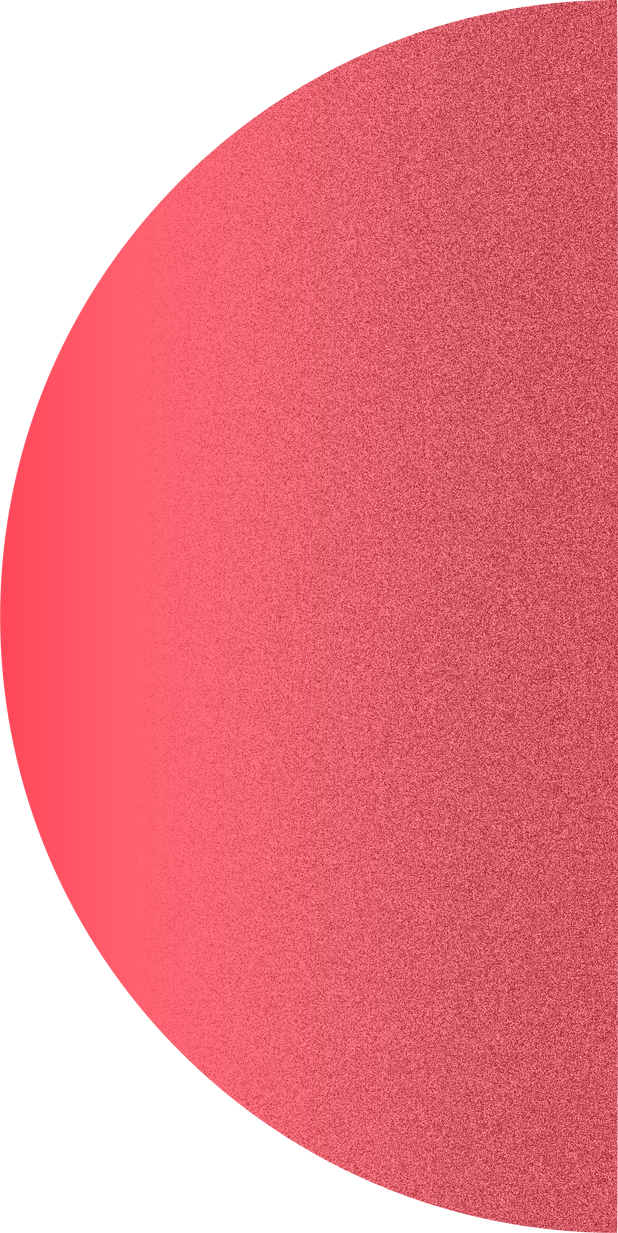 Bidang Sosial dan Budaya
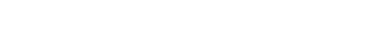 Pemahaman budaya Marapu oleh semua Penghayat Marapu
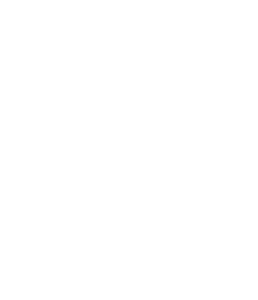 Pemerataan Kurikum dari tingkat SD - SMA
Adanya Pengurus dari Tingkat Kebupaten - Kecamatan
Adanya Bahan Ajar bagi penyuluh Penghayat Marapu
Peingkatan Kapasitas Bagi penyuluh Penghayat Marapu
Badan Pengurus Marapu mampu bekerjasama dengan dengan stakeholder lain
Adanya Data Base  Penghayat Marapu dan terupdate
Pendidikan dan pengembangan SDM
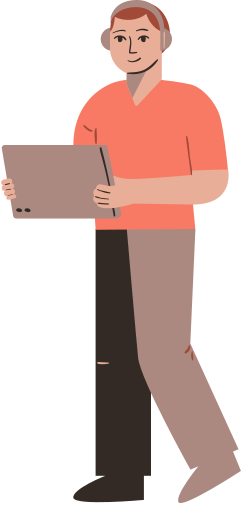 Media dan Hubungan Kelembagaan
PENINJAUAN KEMBALI  MISI BADAN PENGURUS  MARAPU BERDASARKAN BIDANG YANG ADA
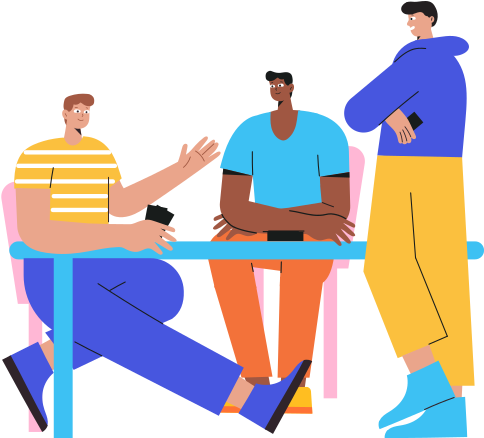